Write Prediction for Persistent Memory Systems
Suyash Mahar, Sihang Liu, Korakit Seemakhupt, 
Vinson Young, Samira Khan




PACT 2021
Artifact Available: pmweaver.persistentmemory.org
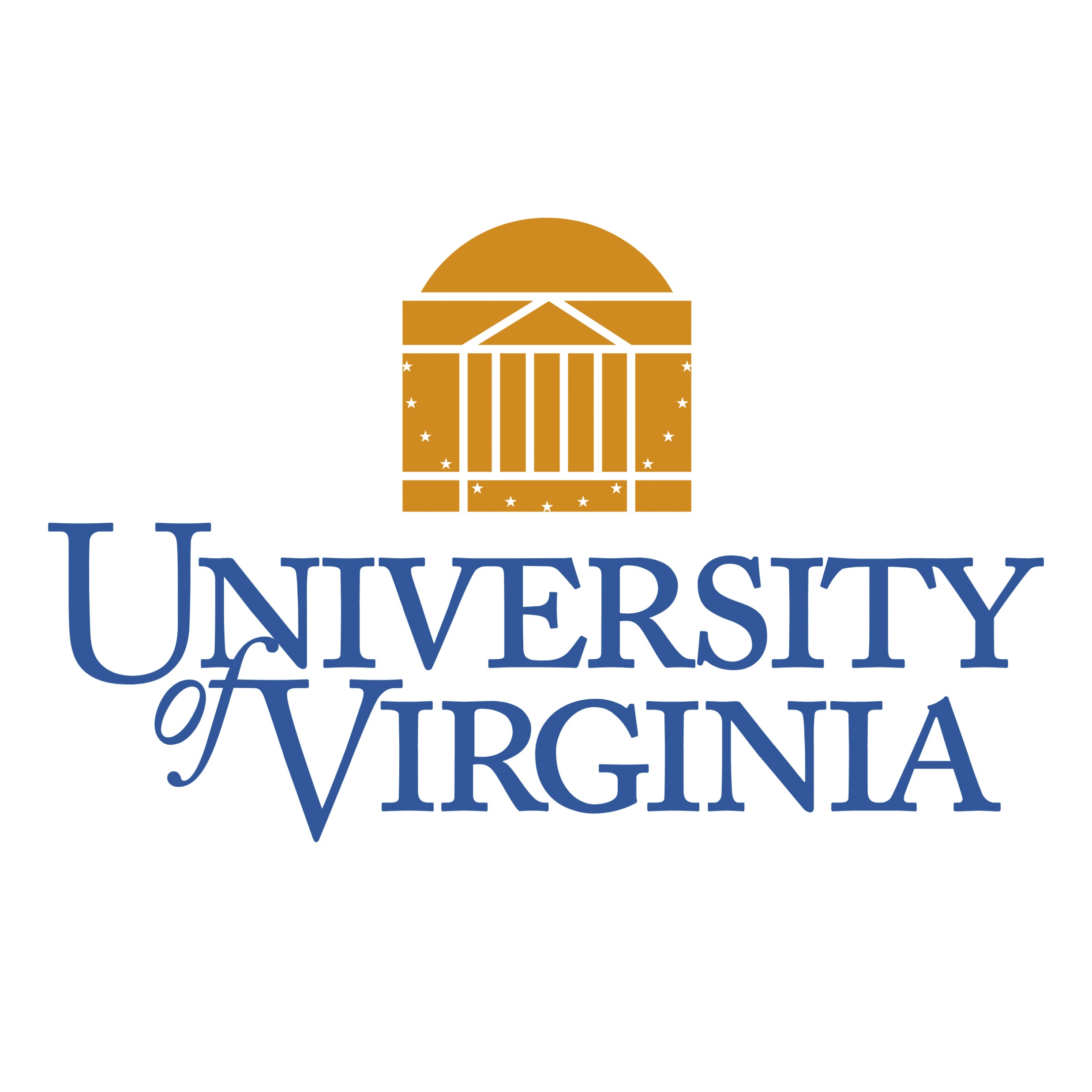 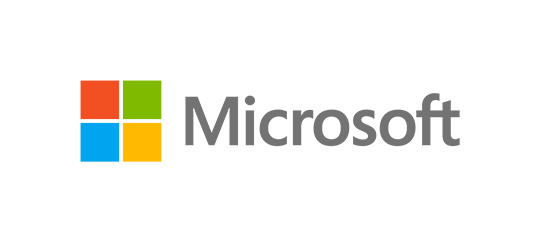 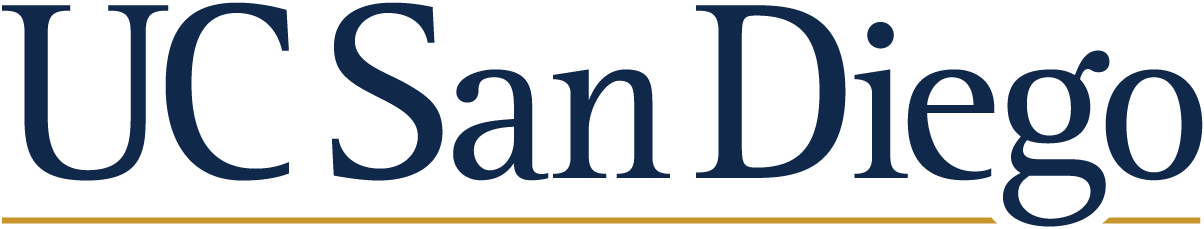 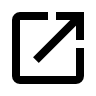 1
Summary
Motivation
Persistent memory (PM) is a non-volatile, byte-addressable memory
PM programs need explicit store ordering for recoverability
PM stores also need support for encryption, deduplication…
Ordering and PM-support operations leads to application slowdown
Solution: PMWeaver
Predicts PM stores and hides the extra latency using precomputation
PMWeaver: Software transparent PM write prediction
Performance
1.63x improvement in performance over baseline
2
Background
PM Programming
3
PM Progr. and Background
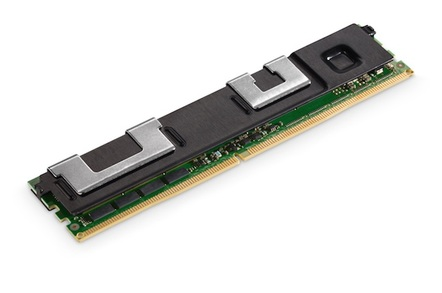 Persistent Memory allows:
Byte addressability
Small latency access
Low cost per GiB
Persistent memory is non-volatile and crash-consistent
Commercially available as Intel Optane DC-PMM.
PM Programming
Crash-consistency requires explicit store ordering
Thus, updates to PM are required to be ordered and frequently flushed
Intel DC-PMM
4
PM Prog. Example
Insert a new head node to a PM list
void push_front_list(int val) {
    auto *new_node = pmalloc(...);
    new_node->data = val;
    new_node->next = head;
    backup = head;
    backup_valid = 1;
    persist_barrier();
    head = new_node;
    persist_barrier();
    backup_valid = 0;
}
Steps
Create a new node
Backup the old head
Update head
Invalidate the backup
PM Programming requires frequent and ordered writebacks
5
PM Writeback Timeline
Lifecycle of a PM writeback:
PM Writeback Timeline
Lifecycle of a PM writeback:
Instructions
Core
ST-A
ST-B
ST-C
PersistBarrier()
Cache
Memory 
Controller
PM
Volatile Domain
Persistent Domain
7
PM Write Latency
Each write to PM writeback requires:
Core
Core
Cache Writeback
Write
PersistBarrier()
Cache
Cache
Memory Controller
Memory
Controller
Memory
Controller
NVM Access
Execution 
continues
PM
PM
Timeline
8
PM Support Operations
Encryption, deduplication… add extra latency to a PM writeback
Core
Cache Writeback
Write
PersistBarrier()
Cache
Memory Controller
Memory
Controller
NVM Access
Execution 
continues
PM
Timeline
9
PM Support Operations
Encryption, deduplication… add extra latency to a PM writeback
Core
Cache Writeback
Write
PersistBarrier()
Cache
Memory Controller
Memory
Controller
PM-Support Operations
PM
NVM Access
Timeline
Execution 
continues
10
Precomputation
Precomputing PM-Support Operations moves latency off critical path
Core
Cache
Write
PersistBarrier()
Memory
Controller
PM
Timeline
Execution 
continues
11
Precomputation
Precomputing PM-Support Operations moves latency off critical path
Core
Cache
Write
PersistBarrier()
Memory
Controller
Execution 
continues
PM
Precompute Support Operations by predicting PM Writebacks
Timeline
12
Outline
Background and Motivation
Challenges and Observations
PMWeaver Mechanism
Evaluation
Conclusion
13
Challenges - Overview
Core
store 1
store 2
?
writeback
(addr, data)
?
prediction
PM
writeback
Challenge 2
Challenge 1
Predicting PM Writebacks
Triggering predictions
14
Challenge - I
How to predict a writeback to improve system performance?
15
Observation
Stores prior to a writeback carry the writeback’s data and address
Example:
Instruction Trace
1 void update(entry_t *location, entry_t new_data) {
 2 
 3   // 1. Prepare backup    
 4   ...
 5
 6   *location = new_data; 
 7   persist_barrier(...); 
 8
 9   // 2. Invalidate backup
10   ...
11 }
Store instructions predict future PM writebacks
16
Challenges - Overview
Core
store 1
store 2
?
writeback
(addr, data)
?
prediction
PM
writeback
Challenge 2
Challenge 1
Predicting PM Writebacks
Triggering predictions
17
Challenge - II
How to trigger a prediction?
18
Challenge – Prediction Trigger
PM Transaction Example:
void listInsertHead(int new_data) {
    TX_BEGIN {

	auto *node = TX_NEW(node_t); // Allocate new node
        // Init the new node
        ...

        TX_ADD(head->next);
        head->next = node;

        TX_ADD(head); // Backup head
        head = node; 

    } TX_END
}
19
Challenge - Trigger
Naïve Solution: Trigger predictions with the first store.
Problem: Trigger instruction shared across different calls
void listInsertEmpty() {
    TX_BEGIN {
	auto *node = TX_NEW(node_t);
	... 
    } TX_END
}
void listInsertData(string new_data) {
    string val = compute(new_data);
    int len = len(new_data);

    TX_BEGIN {
	auto *node = TX_NEW(node_t);
	... 
    } TX_END
}
False trigger sharing
20
Observation
Prediction are unique to their context
Using sequence of store PCs leading to the first contributing store
PC Path
void listInsertEmpty() {
    TX_BEGIN {
	auto *node = TX_NEW(node_t);
	... 
    } TX_END
}
void listInsertData(string new_data) {
    string val = compute(new_data);
    int len = len(new_data);

    TX_BEGIN {
	auto *node = TX_NEW(node_t);
	... 
    } TX_END
}
Unique Context
Use n store PCs leading to the first contributing store as trigger
21
21
21
PMWeaver
Write Prediction for Persistent Memory
22
Overview
PMWeaver works in three stages:
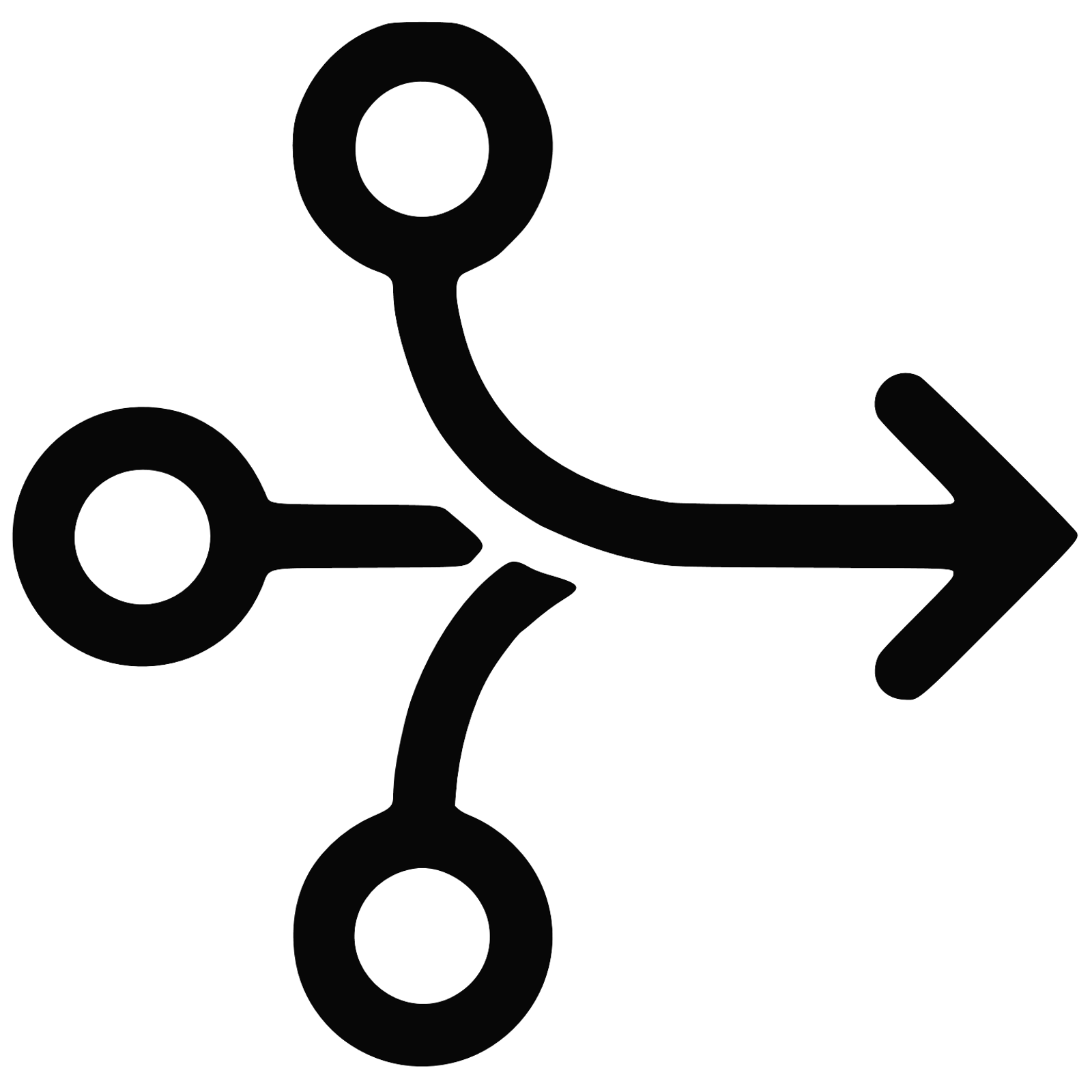 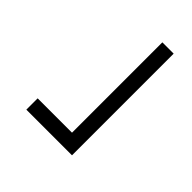 1: Learner
2: Predictor
3. Validator
Resolve mispredictions on the arrival of the real writeback
Learn relation between store instructions and PM writebacks
Combine learned combination of store instructions to a writeback prediction
23
1. Walkthrough - Learner
Add prediction relationship to the Predictor Table
Find stores to predict address
Record store instructions
Record store instructions
Find stores to predict data
Execution Trace
Store History Buffer
PC	Addr	 Data
PC-1	A1	0xaaaa  
PC-2	A2	0xbbbb 
PC-3	A3	0x1000 
PC-4	0x1000	0xbbbb
PC-5	0x1008	0xaaaa 
...//writeback pc-4,5	
St-6	0x7f18	0x5600
St-7	0x7f10	0x5608
St-8	0x7f28	0x5610
St-9	0x7f80	0x1080
St-10	0x7f88	0x1088
	...//write-back st-9,10
Data	PC      PC-Path
Tracks recent store instructions
Context of the first store
0xaaaa	PC-1	 Φ
0xbbbb	PC-2	 ...
0x1000	PC-3	 ...
...
data
addr
0x1000 ⟵ 0xaaaabbbb
Writeback
Predictor Table
PC-Path	   Predictor Entry
Tracks learned relationships
PC-3
PC-1,
PC-2,
Φ
Address
Data
24
Overview
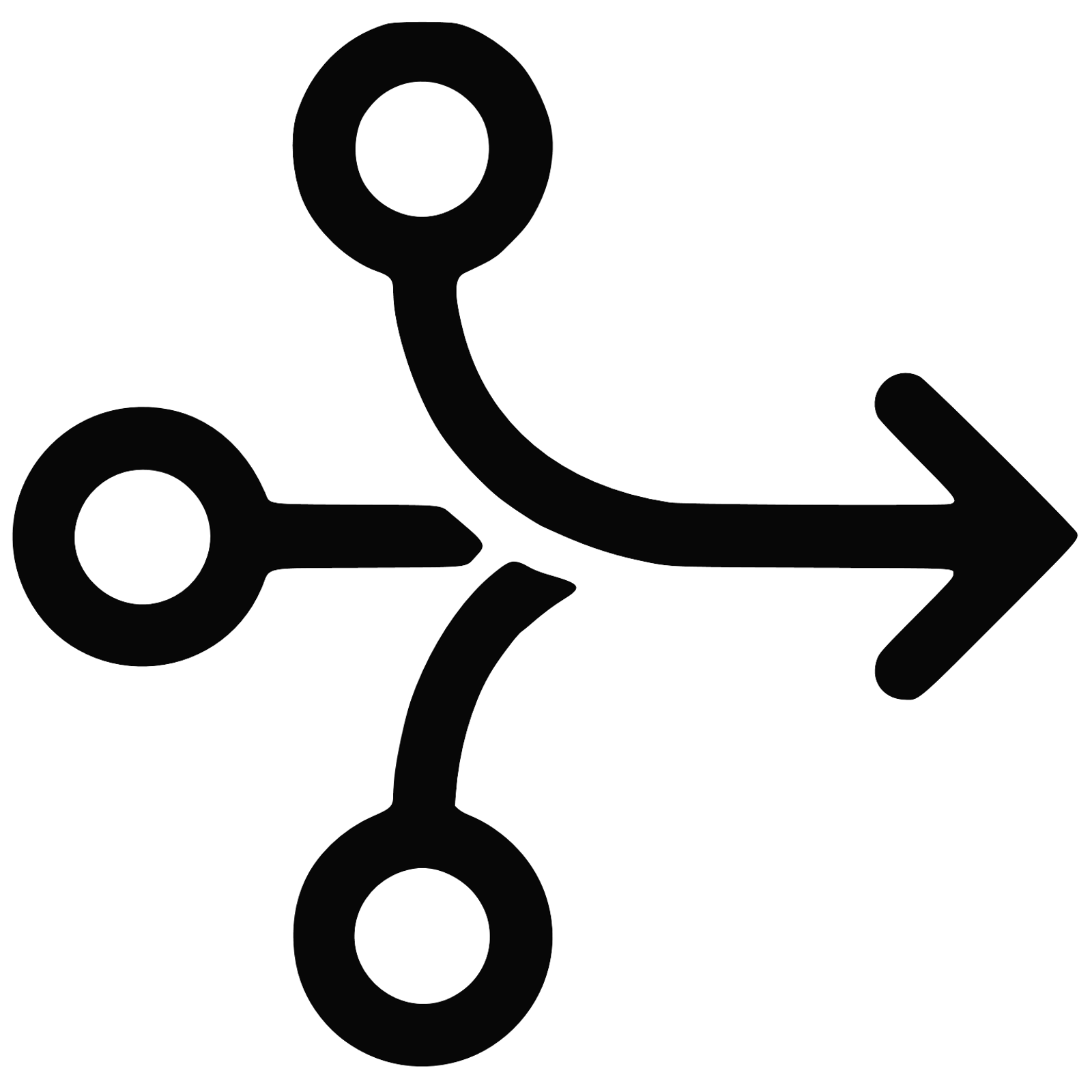 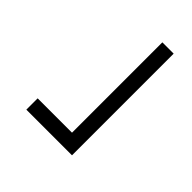 1: Learner
2: Predictor
3. Validator
25
2. Walkthrough - Predictor
Prediction starts
Wait for the trigger
Send prediction for validation
Wait for stores to contribute to the prediction
PC-1’s context matches (PC-Path)
Execution Trace
PC-Path
Store History Buffer
PC     Addr  Data
PC-1	A1	0xaaaa. 
PC-2	A2	0xbbbb.
PC-3	A3	0x1000.
PC-4	0x1000	0xbbbb.
PC-5	0x1008	0xaaaa.
writeback pc-4,5	
PC-1	A4 	0xcccc
PC-2	A5	0xdddd
PC-3	A6	0x2000
Φ
Data	PC      PC-Path
0xaaaa	PC-1	 Φ
0xbbbb	PC-2	 ...
0x1000	PC-3	 ...
...	...	 ...
⊕
Predictor Table
Prediction Triggered
PC-Path	   Predictor Entry
Calculate PC-1’s PC Path
Φ	   PC-2,   PC-1,   PC-3
Prediction
Address  Data
Address
0x2000
0xdddd,
0xcccc
Data
26
Overview
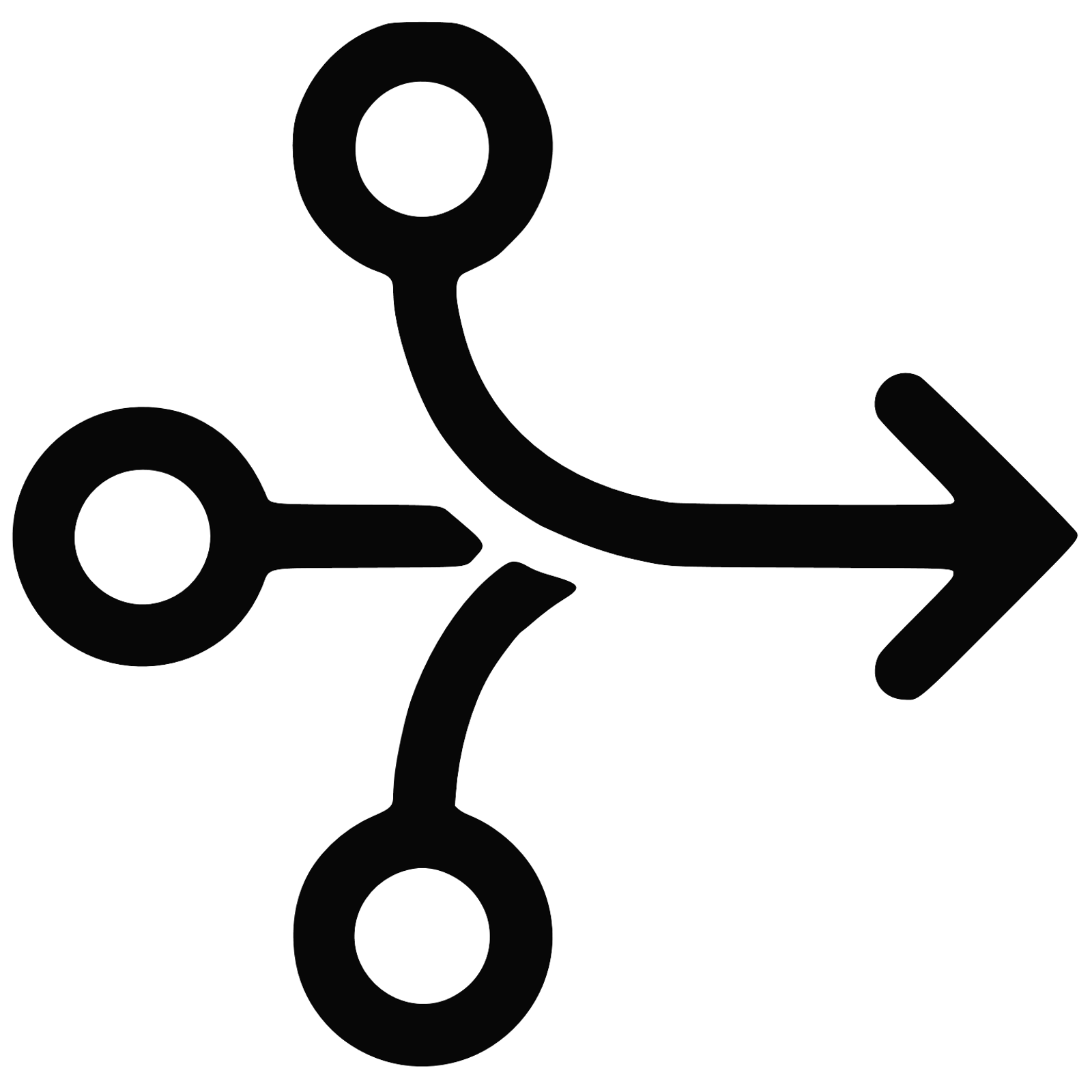 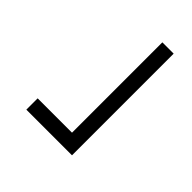 1: Learner
2: Predictor
3. Validator
27
3. Validator
Compare writeback with prediction
Execution Trace
PC     Addr  Data
PC-1	A1	0xaaaa. 
PC-2	A2	0xbbbb
PC-3	A3	0x1000.
PC-4	0x1040	0xbbbb.
PC-5	0x1048	0xaaaa.
writeback pc-4,5	
PC-1	A4 	0xcccc.
PC-2	A5	0xdddd.
PC-3	A6	0x2000. 
PC-4	0x1080 0xdddd.
PC-5	0x1088 0xcccc.
writeback pc-9,10
data
addr
Compare
0x2000  ⟵ 0xccccdddd
Update PM State
Writeback
Prediction Result Buffer
PM Addr		Prediction Data
0x1080  	cccc dddd
Address
Data
28
3. Validator
Recalculate on misprediction
Execution Trace
PC     Addr  Data
PC-1	A1	0xaaaa. 
PC-2	A2	0xbbbb
PC-3	A3	0x1000.
PC-4	0x1040	0xbbbb.
PC-5	0x1048	0xaaaa.
writeback pc-4,5	
PC-1	A4 	0xcccc.
PC-2	A5	0xdddd.
PC-3	A6	0x2000. 
PC-4	0x1080 0xdddd.
PC-5	0x1088 0xcccc.
writeback pc-9,10
data
addr
Compare
Recalculate 
PM-Support Operations
0x2000  ⟵ 0xccccdddd
Writeback
Prediction Result Buffer
PM Addr		Prediction Data
0x1080  	cccc dddd
Address
Data
29
Evaluation
30
Methodology
Gem5 Simulator:
Processor         Out-of-order, 3.0 GHz
L1 i/d              32KiB each
L2/L3              128KiB/2MB per core
PC-Path length 16
Workloads:
Low-level: Linked List, Hashmap, Array Swap, TATP, TPCC
Transaction: B-Tree, C-Tree, RB-Tree, Skiplist, Hashmap TX
PM-Support Operations:
Encryption and Integrity Verification (Encr+Veri)
Deduplication (Dedup)
31
Performance Improvement
1.63x
1.26x
PMWeaver provides a significant performance improvement
32
Prediction Coverage
81%
50%
PMWeaver is effective in predicting majority of PM writebacks
Data Coverage
Address Coverage
33
Conclusion
Problem
Hide PM-write and support operation latency in a S/W transparent manner
Key Idea
Predict PM writebacks and precompute their results ahead of time
We propose PMWeaver that predicts future PM writebacks using past stores
Results
PMWeaver provides:1.63x speedup for Encryption and Integrity Verification1.26x speedup for Deduplication
PMWeaver is software-transparent and requires no change to ISA/source code
34
Write Prediction for Persistent Memory Systems
Suyash Mahar, Sihang Liu, Korakit Seemakhupt, 
Vinson Young, Samira Khan




PACT 2021
Artifact Available: pmweaver.persistentmemory.org
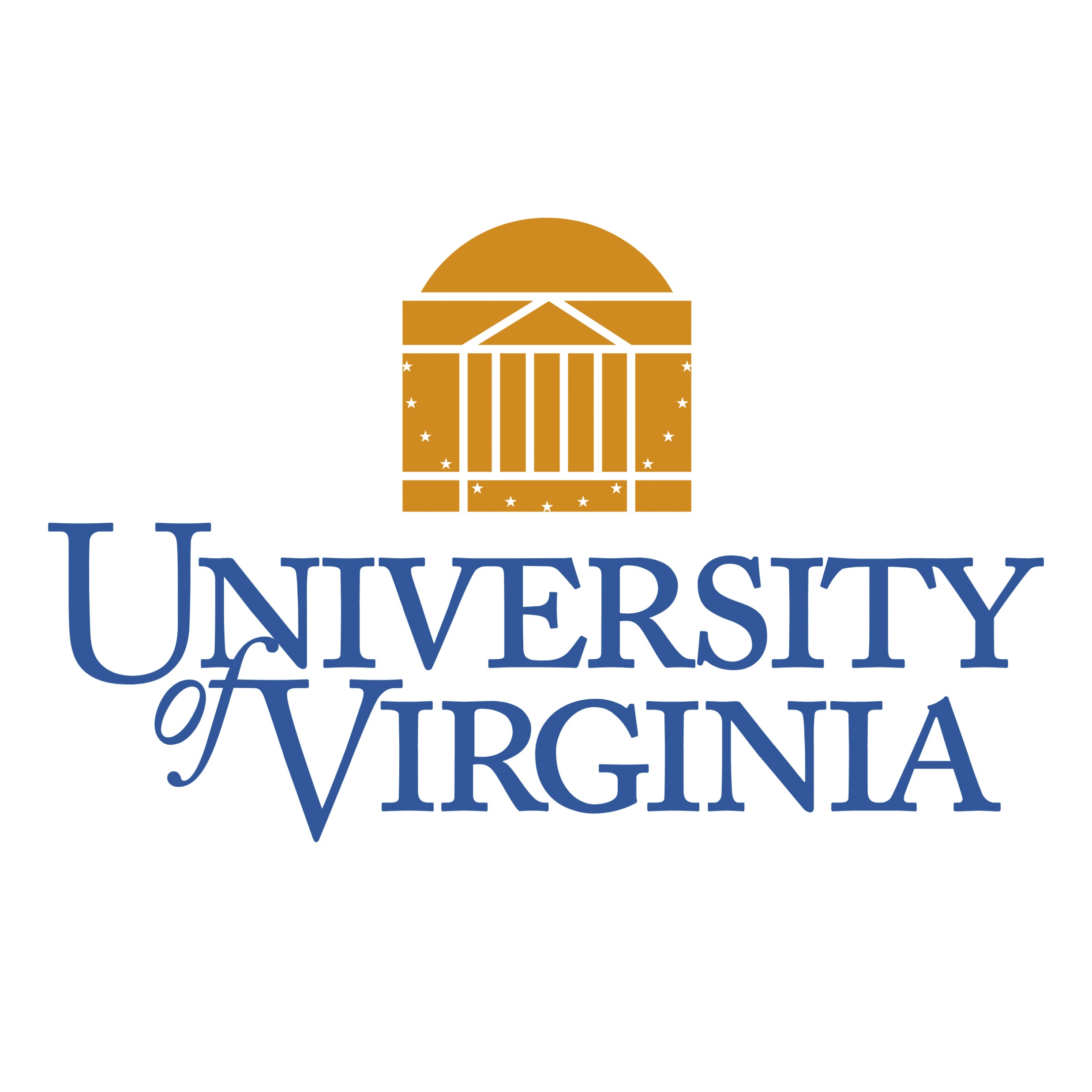 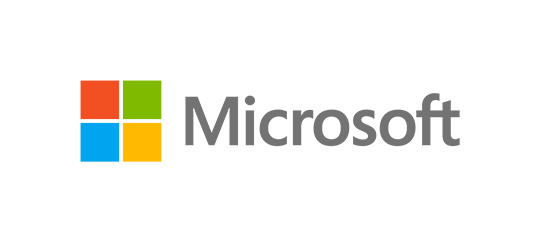 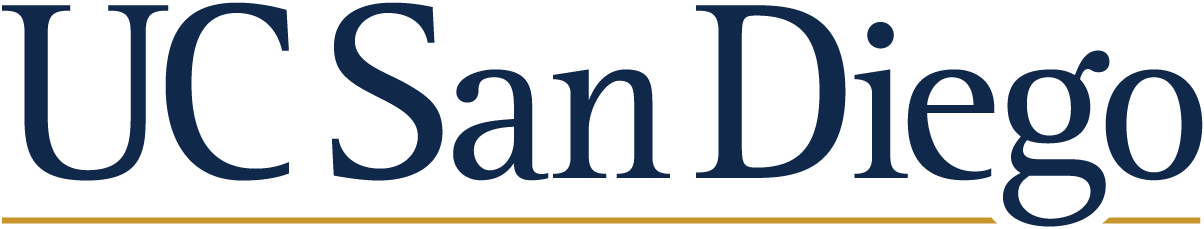 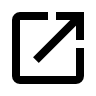 35
-
Backup Slides
37
PM Performance Overhead
Enforcing ordering of PM writes bring them to the critical path
Moreover, processing those PM writes will slowdown the application
PM-Support Operations: Encryption, deduplication…
E.g., Encryption and Integrity verification results in 2.54x slowdown
Solution: Predict PM-writes and pre-compute PM-support operations
PMWeaver hides write latency by predicting PM writes
38
PM Writeback Timeline
Lifecycle of a PM writeback:
Instructions
ST-A
ST-B
ST-C
PersistBarrier()
Memory
Controller
Processor
Cache
PM
Volatile Domain
Persistent Domain
39
1. Learner
The learner in PMWeaver performs two functions:
On a store, 
Add the store to a fixed length buffer, the Store History Buffer
On a writeback, 
Look the recent stores that can predict the address and data of the writeback.
Send the learned relation between stores and writeback to the Predictor.
Learner: Identify relationship between stores and writebacks
40
2. Predictor
Predictor combines data from store instructions to predict a writeback
To trigger a prediction, the Predictor keeps track of the current PC-Path
Once triggered, the Predictor waits for all stores to contribute their data
Predictor: Looks out for trigger and combines store instructions to predict writebacks
41
2. Validator
Validator buffers the predictions and their computed metadata
When writeback arrives at the Validator, predicted writeback is verified.
If correct, the PM state is updated
Otherwise, the prediction is dropped
Validator: Resolves mispredictions using the real writeback
42
Challenge - Trigger
PM Transaction Example:
void listInsertHead(int new_data) {
    TX_BEGIN {

	auto *node = TX_NEW(node_t); // Allocate new node
        // Init the new node

        TX_ADD(head->next);
        head->next = node;

        TX_ADD(head); // Backup head
        head = node; 

    } TX_END
}
43
Observation - Prediction
Need for PM writeback prediction
Naïve solution: Precompute PM-support operation from cache
Time between write to the cache and the writeback is too short
Core
Core
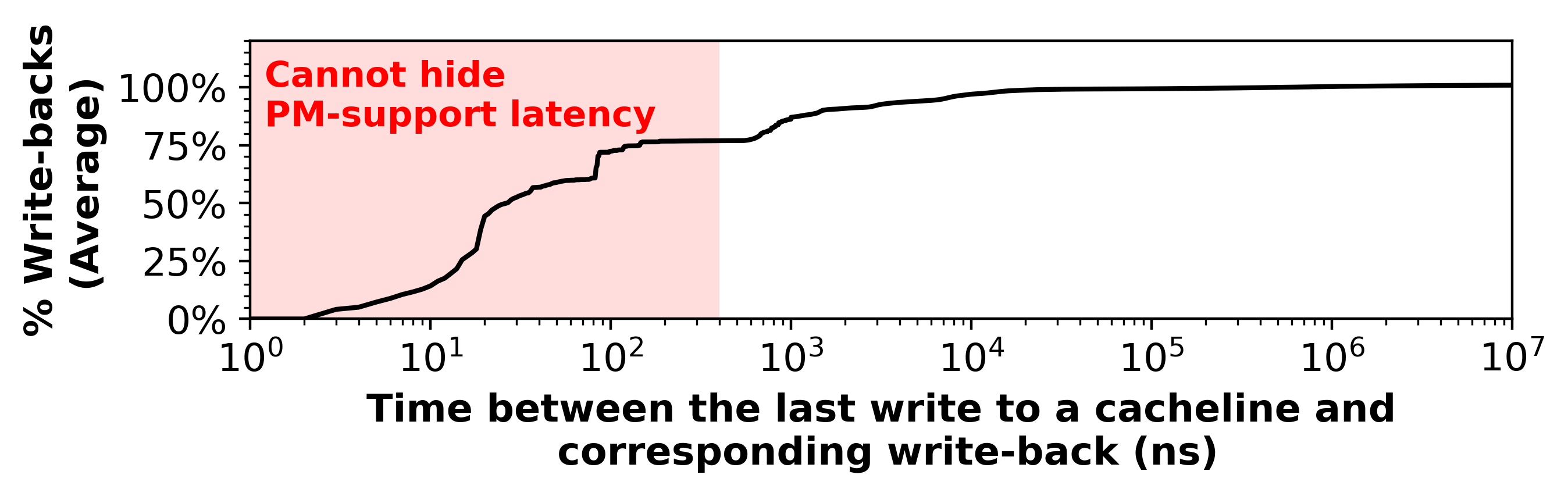 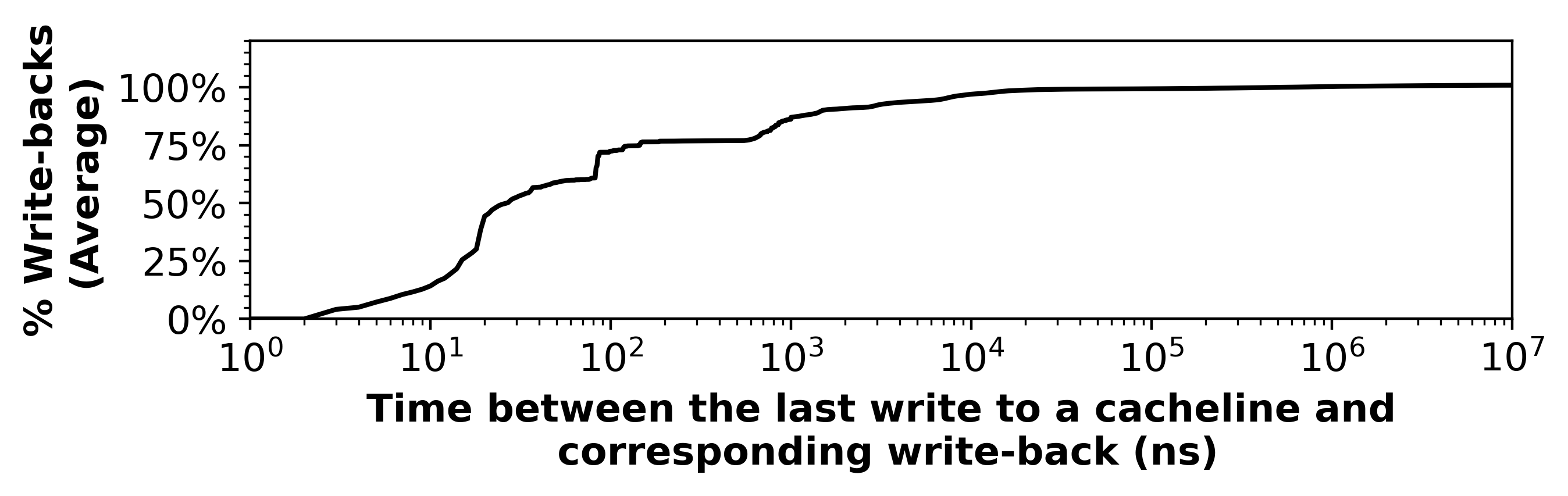 Write


PersistBarrier()
Cache
Cache
77%
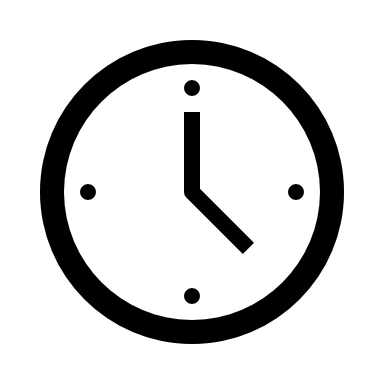 Memory
Controller
Memory
Controller
PM Writeback needs to be predicted early enough to hide its latency
PM
PM
44
3. Validator
PC-Path
Validate prediction
Store History Buffer
0x1234
Data	PC      PC-Path
Execution Trace
0xcafe	0x18	 0x1234
PC     Addr  Data
0x18	A1	0xcafe. 
0x10	A2	0xf00d
0x28	A3	0x1040.
0x80	0x1040	0xf00d.
0x88	0x1048	0xcafe.
writeback st-4,5	
0x18	A4 	0xbeef.
0x10	A5	0xdead.
0x28	A6	0x1080. 
0x7f80	0x1080 0xabcd.
0x7f88	0x1088 0x0200.
writeback st-9,10
0xf00d	0x10	 0x760a
0x1040	0x7f28	 0x442d
...	...	 ...
Predictor Table
PC-Path	   Predictor Entry
0x1234    0x7f10, 0x7f18, 0x7f28
Writeback
Compare
*0x1080 ⟵ 0xdeadbeef
Update PM State
Prediction Result Buffer
PM Addr		Prediction Data
0x1080  	0xdead beef
45
Prior Work
Software based prediction (Janus):
Prior work uses software hints to precompute PM-Support Operations
Address and data of a future write-back is provided as a hint to the HW
Software based prediction is limited:
Requires changes to ISA and source code
Requires programmer to obtain address and data ahead of a write-back
Software hints result in overhead from additional function calls
Not possible to precompute across control flow edges (branches, loops)
Precomputing PM-Support Operation requires a software transparent solution
46
PMWeaver vs Janus
TODO: Add plot
47
Challenge - Trigger
Naïve Solution: Trigger predictions with the first contributing store.
Problem: Trigger instruction shared across different calls
void listInsertHead(int new_data) {
    TX_BEGIN {

	auto *node = TX_NEW(node_t); // Allocate new node
        // Init the new node

        TX_ADD(head->prev);
        head->prev = node;

        TX_ADD(head); // Backup head
        head = node; 

    } TX_END
}
48
Observation
Prediction are unique to a context
Using sequence of store PCs to the first store creates a unique context
PC Path
void listInsertHead(int new_data) {
    TX_BEGIN {

	auto *node = TX_NEW(node_t); // Allocate new node
        // Init the new node

        TX_ADD(head->prev);
        head->prev = node;

        TX_ADD(head); // Backup head
        head = node; 

    } TX_END
}
Use store n PCs leading to the first store as the trigger
49
49
49
Observation
Predictability of PM writebacks
PM writebacks are frequently predicted by previous stores
We studied stores and PM writebacks across ten PM workloads
80.7% of writebacks 
are predictable
Store instructions often predict future PM writebacks
⊕
Address
Data
51
Observation
Reusability of the relationship between stores and PM writebacks
PM writebacks are predicted by the same set of stores repeatedly
Top 20 PC sets predict 74.5% of all PM Writebacks
Store instructions repeatedly predict future PM writebacks
20
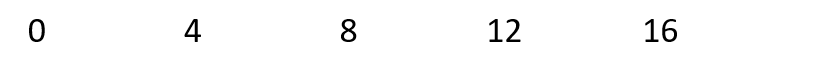